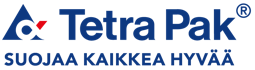 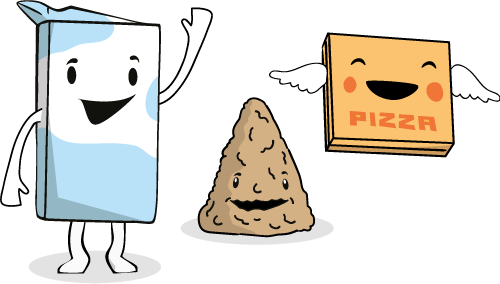 KARTONKIPAKKAUKSEN
ELINKAARI
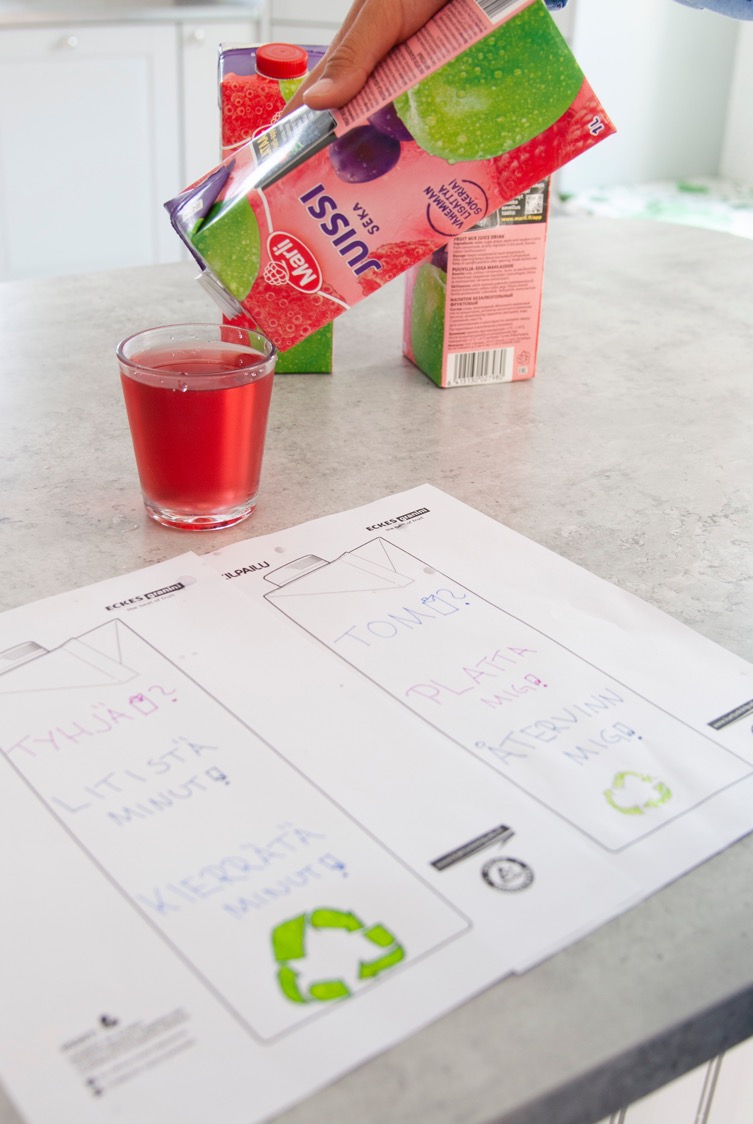 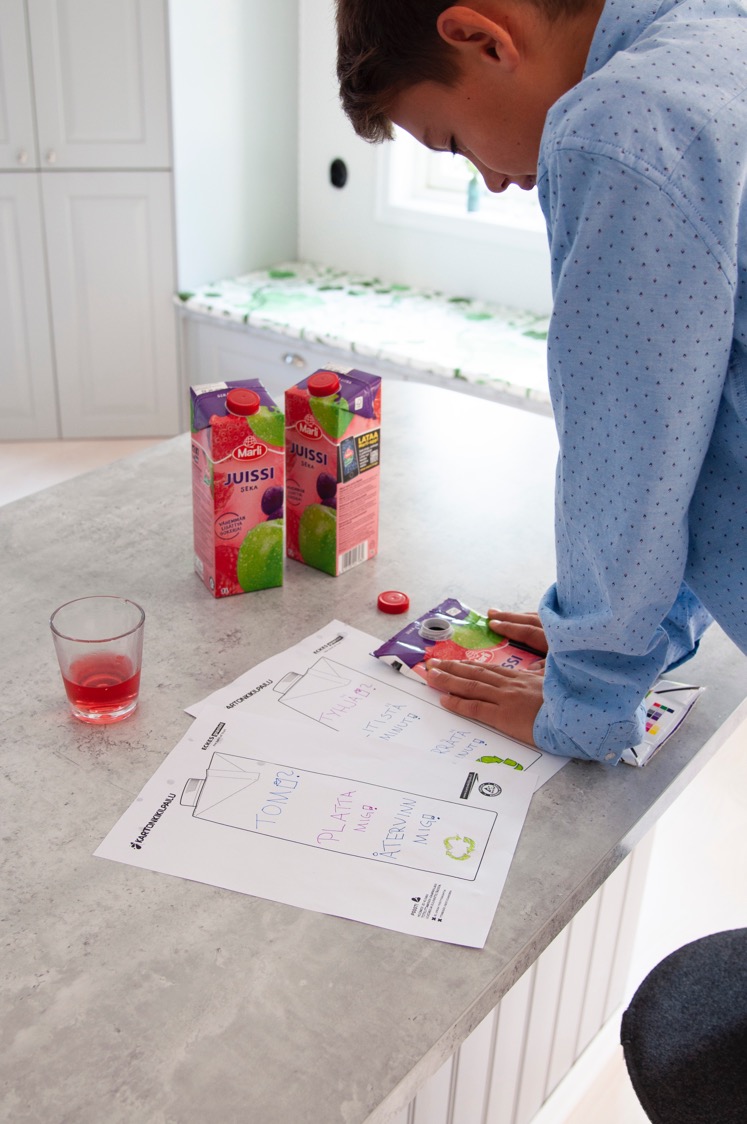 [Speaker Notes: Tyhjennä pakkaus tarkasti ja litistä se]
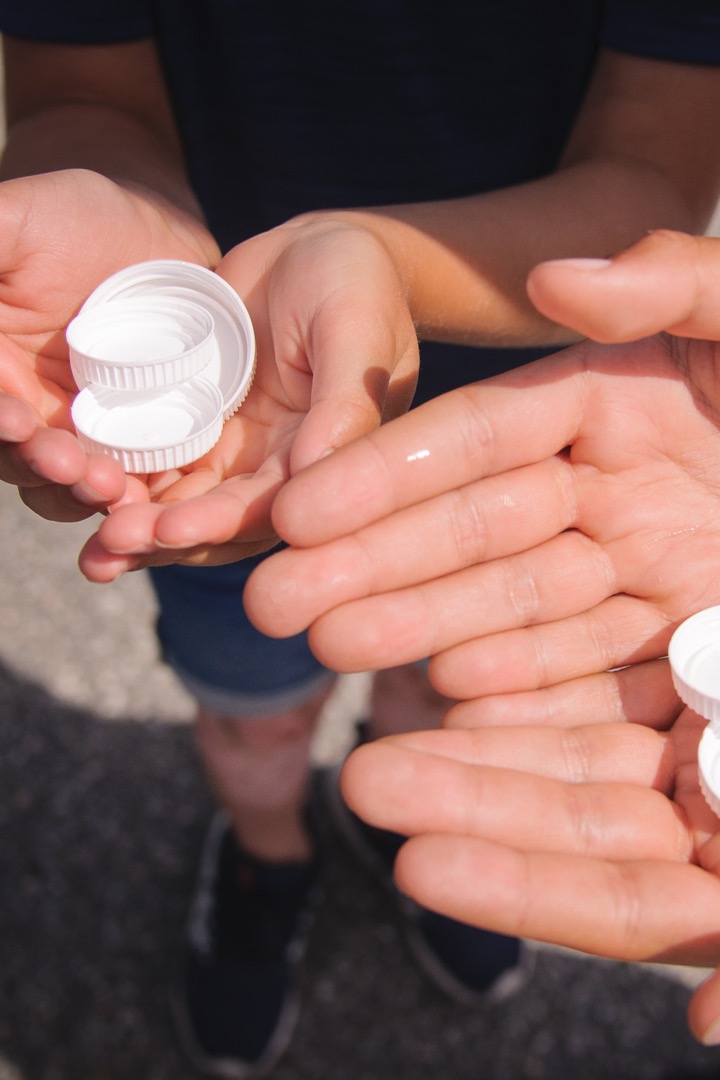 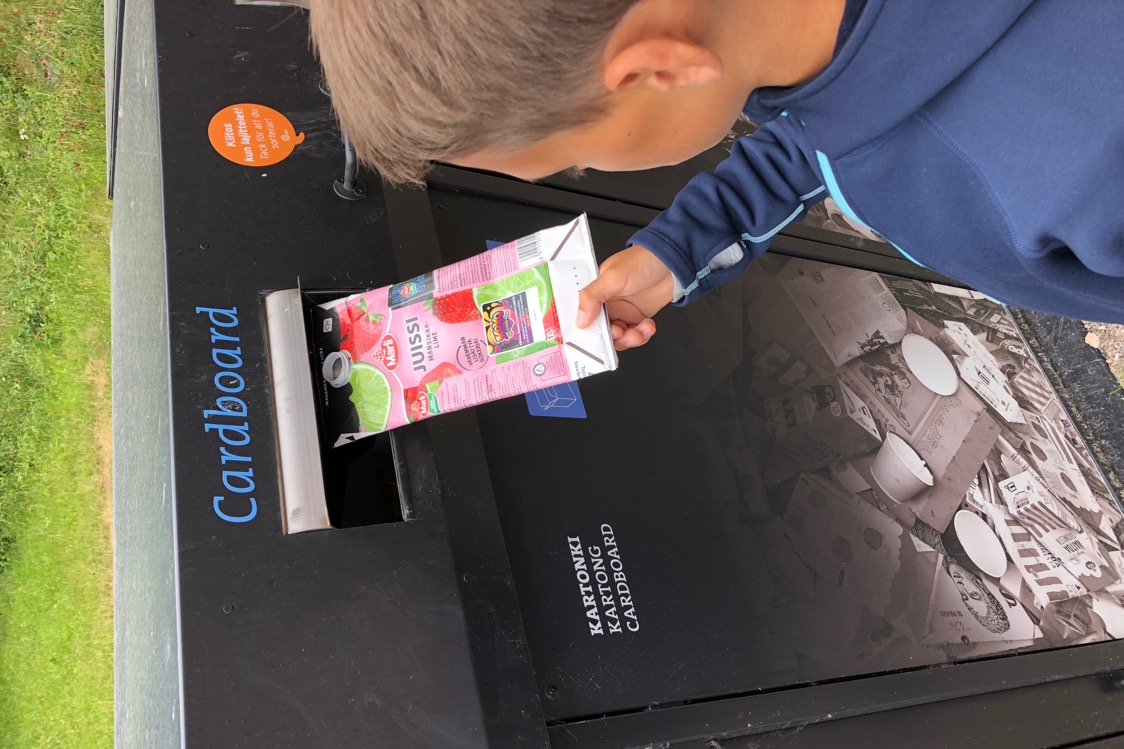 [Speaker Notes: Palauta pakkaus taloyhtiösi tai Rinki-kierrätyspisteen kartonkikeräysastiaan. Pakkauksen korkin voi kierrättää pakkauksen mukana tai poistaa ja lajitella se muovi-/ energiajätteen keräysastiaan tai vaihtoehtoisesti sekajätteeseen, joka Suomessa hyödynnetään energiana.]
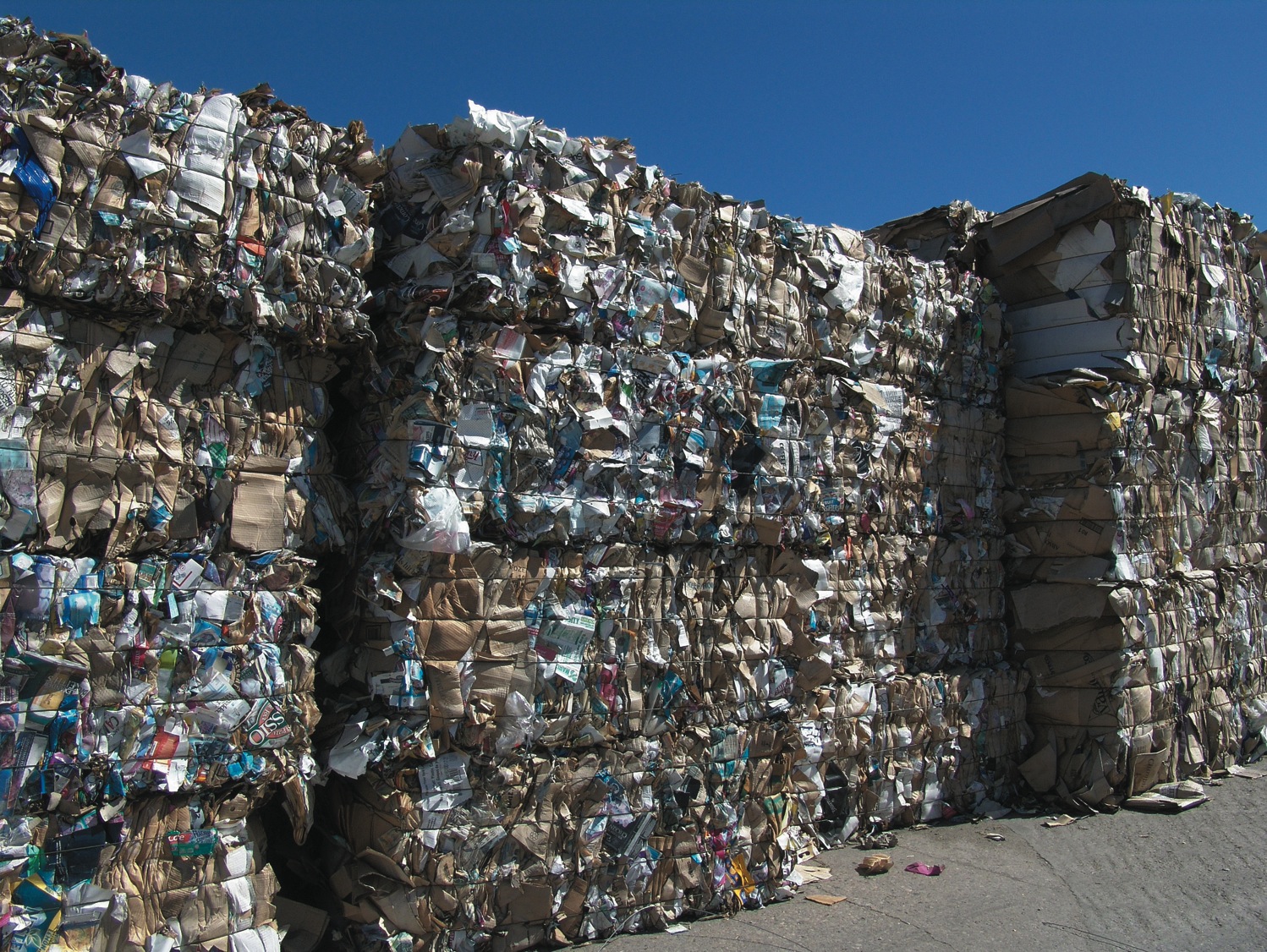 [Speaker Notes: Kierrätyspisteeltä kartonki matkaa paalattavaksi välivarastoon. Sieltä paalit kuljetetaan raaka-aineeksi kartonkikitehtaalle.]
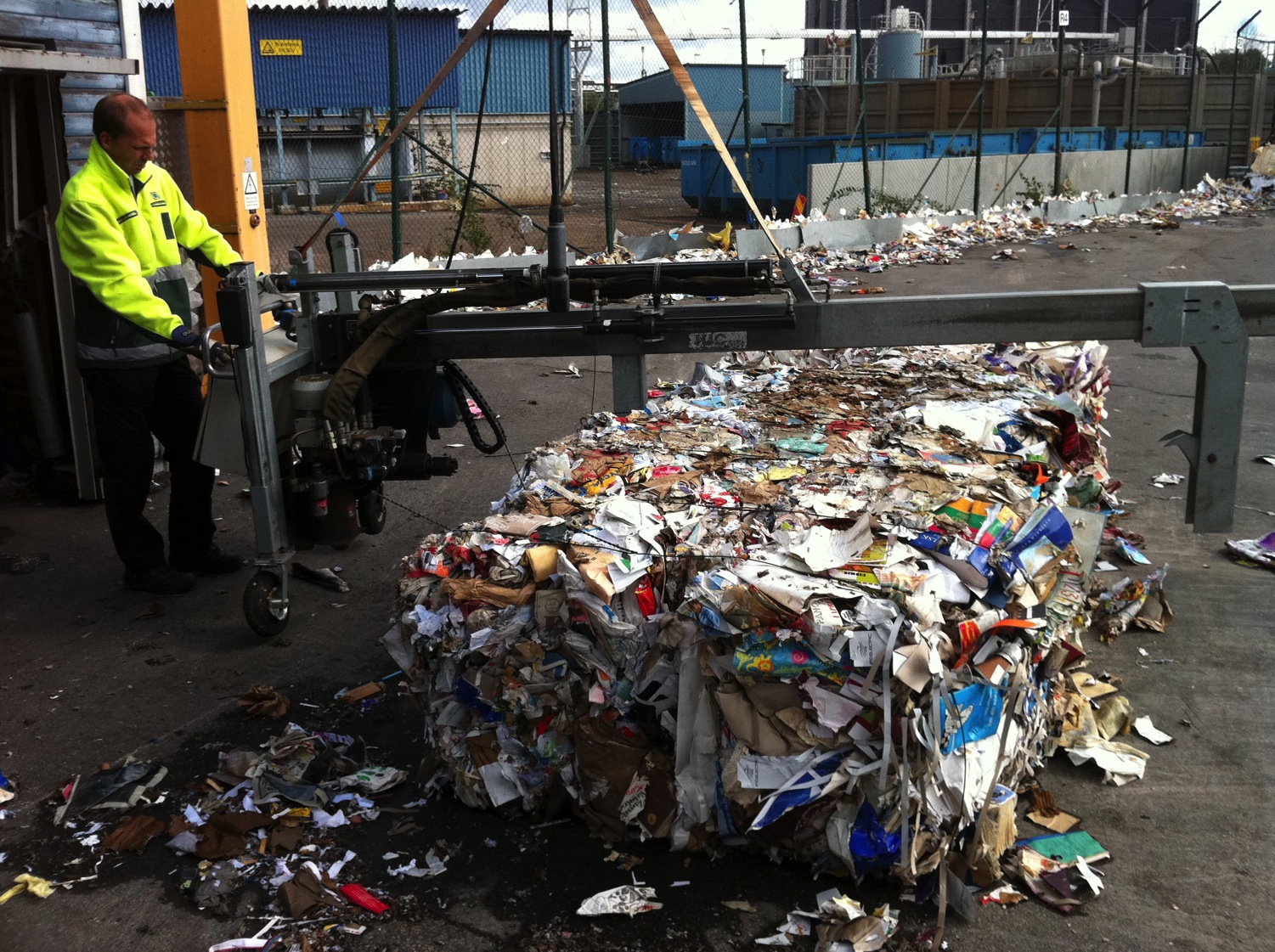 [Speaker Notes: Tässä paaleista otetaan näytepaloja isolla kairalla.]
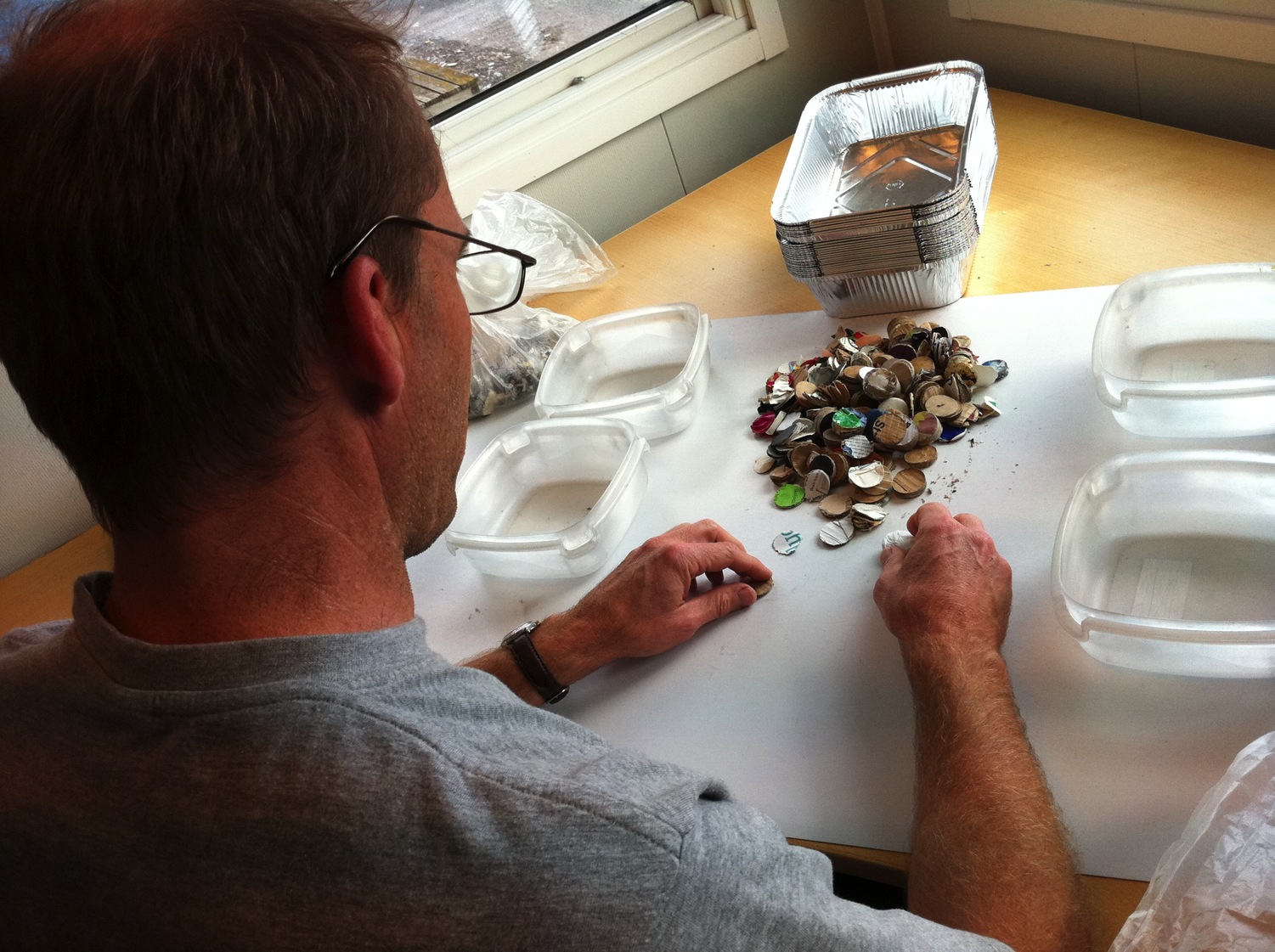 [Speaker Notes: Koepalat kuivatetaan ja lajitellaan erityyppisten kartonkien mukaisesti esim. aaltopahvit, muropaketit, juomakartongit jne. Koepalat punnitaan, minkä jälkeen voidaan tilastollisesti laskea kuinka paljon Suomessa kuukausittain kierrätetään. Muistatteko kuinka paljon Suomessa kierrätetään kartonkipakkauksia?]
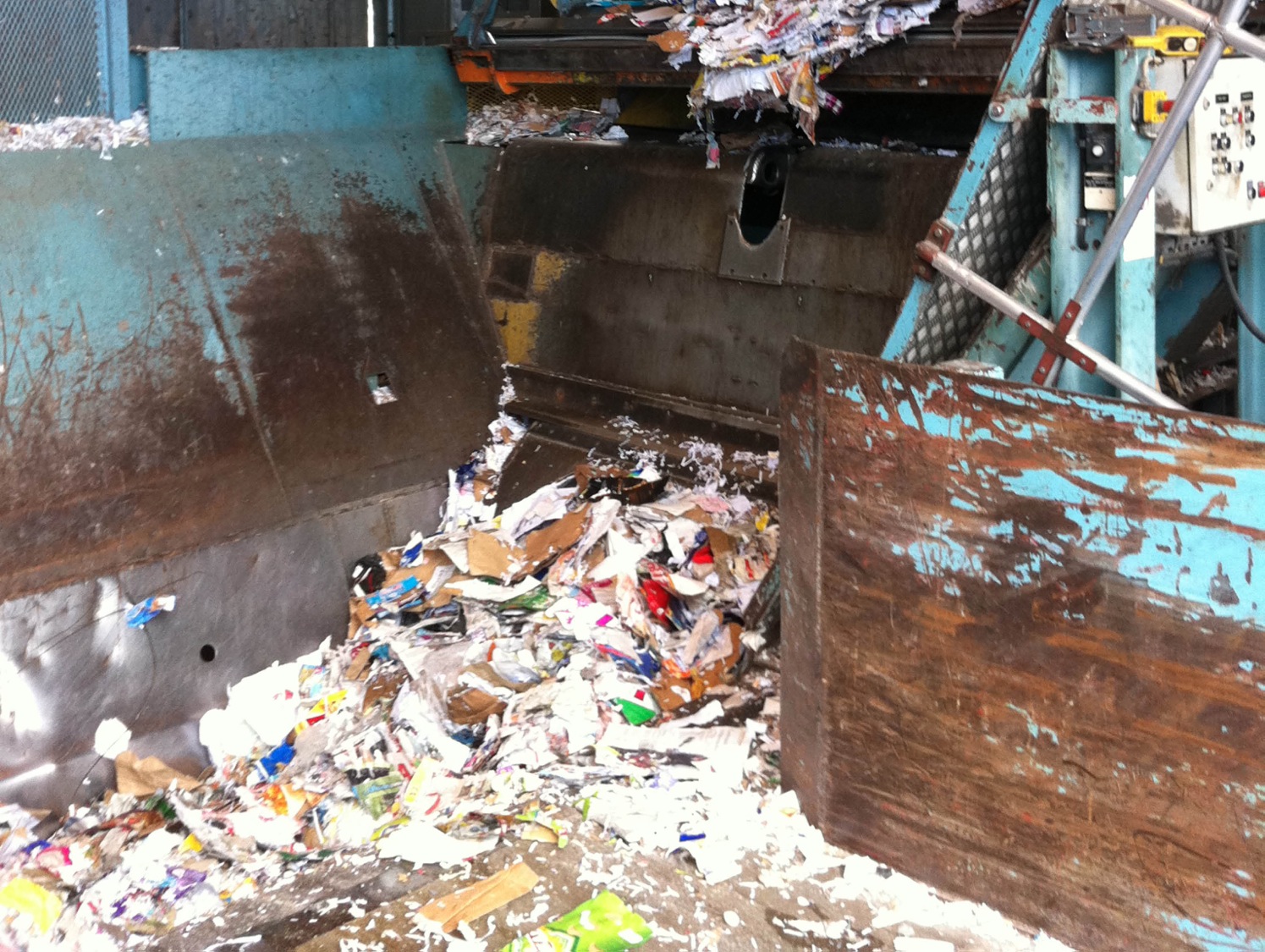 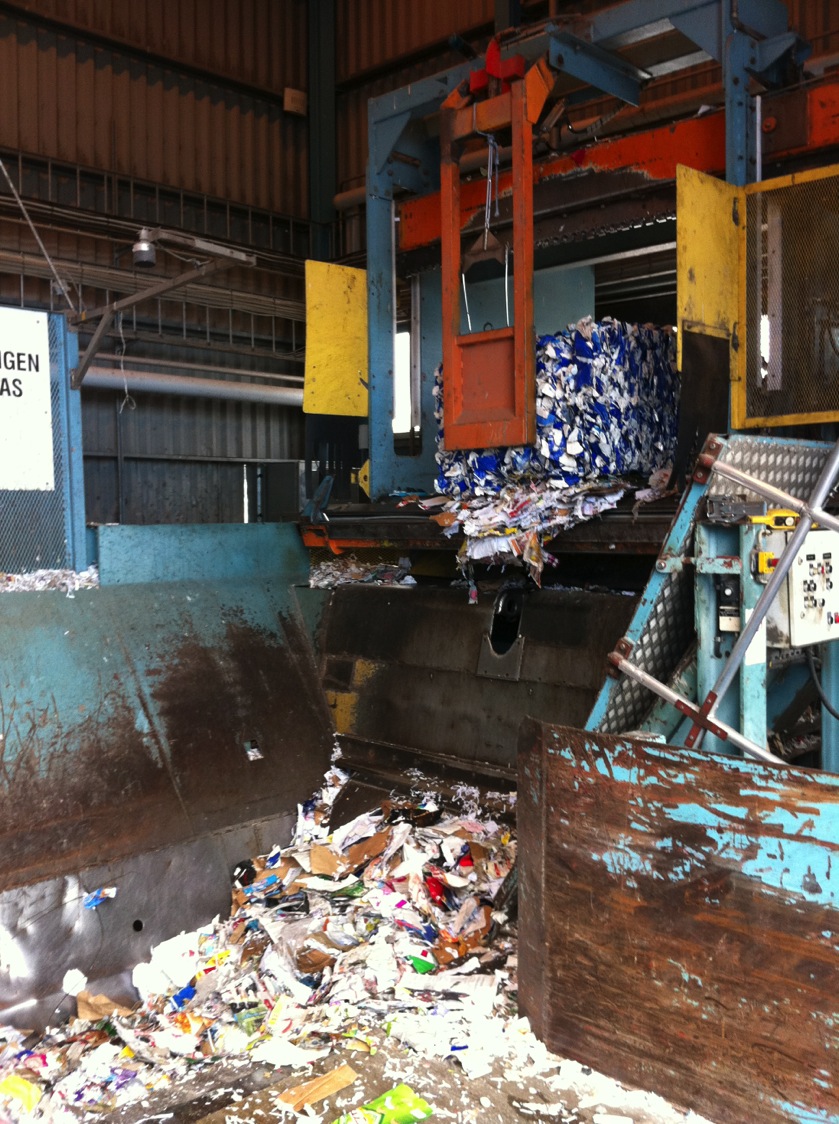 [Speaker Notes: …matka jatkuu liukuhihnalle…]
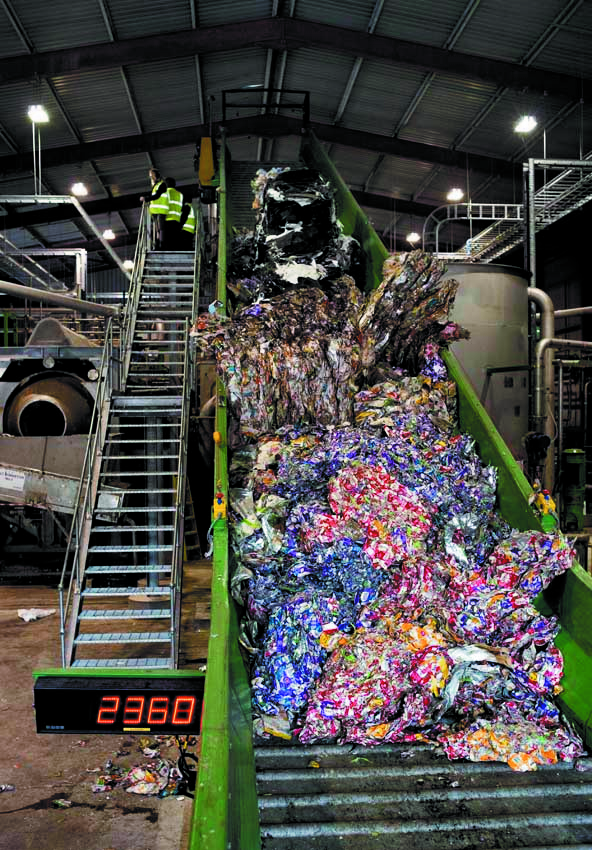 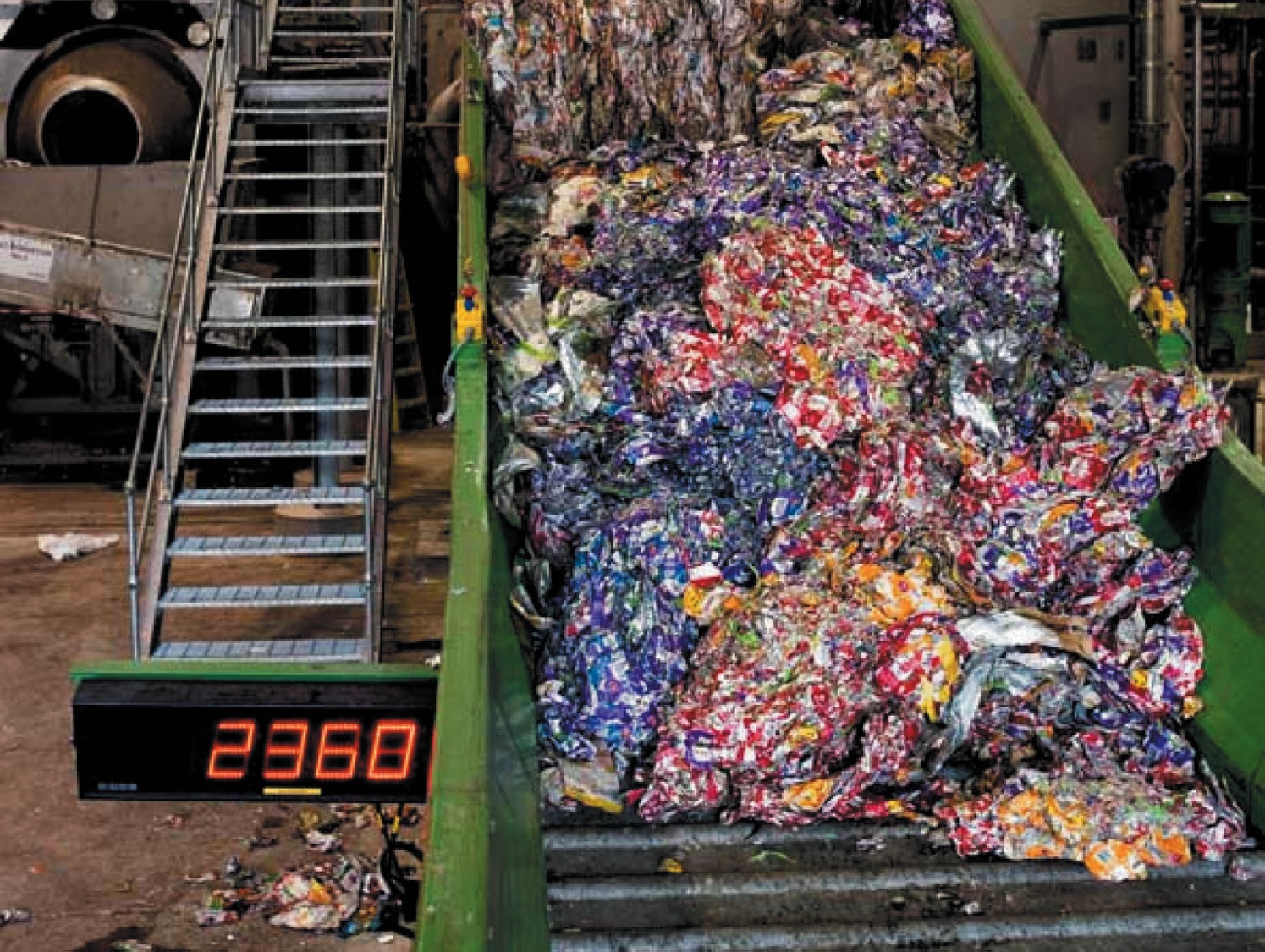 [Speaker Notes: Paalit nostetaan liukuhihnalle, jossa ne ensin avataan….]
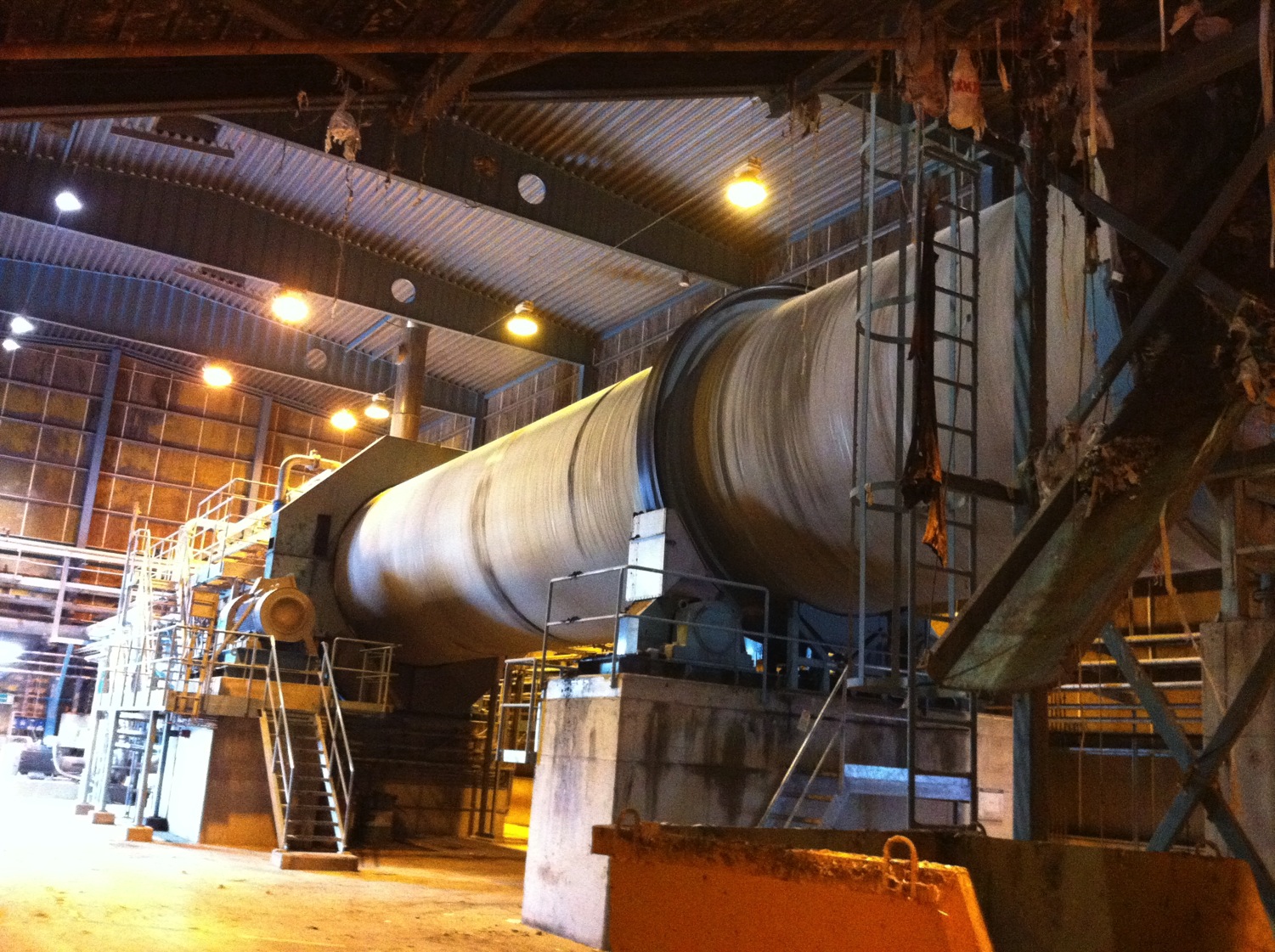 [Speaker Notes: …sen jälkeen matka jatkuu isoon rumpuun, jossa materiaali liukenee veteen sekoituksen aikana.]
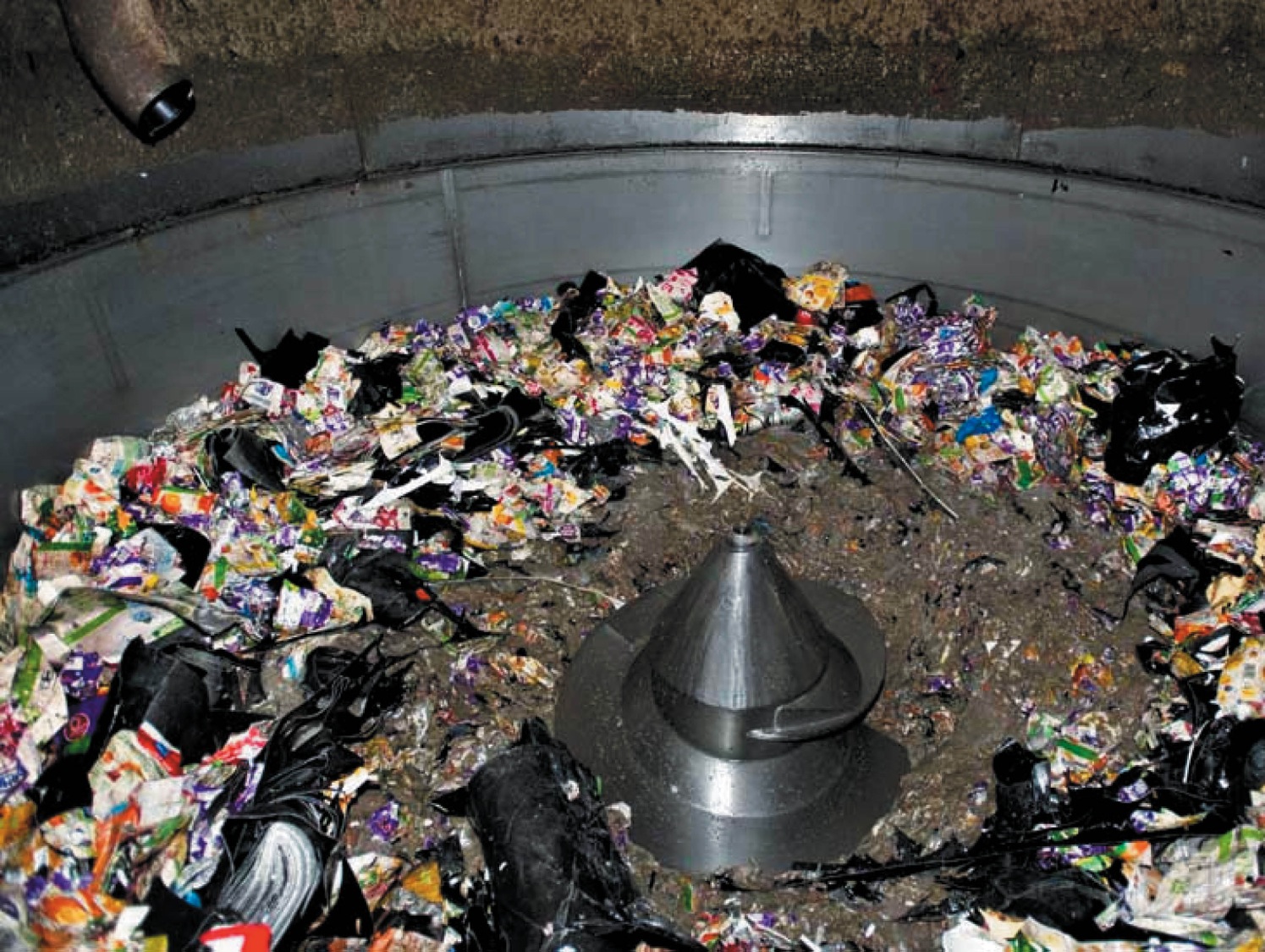 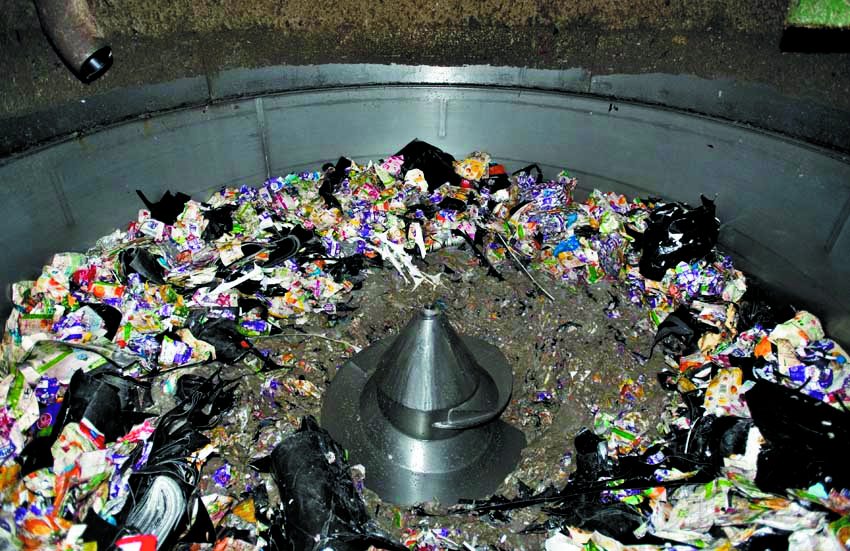 [Speaker Notes: Sekoitus muuttuu paperimassaksi. Muovi ja mahdollinen joukkoon kuulumaton roska erotellaan ja poistetaan.]
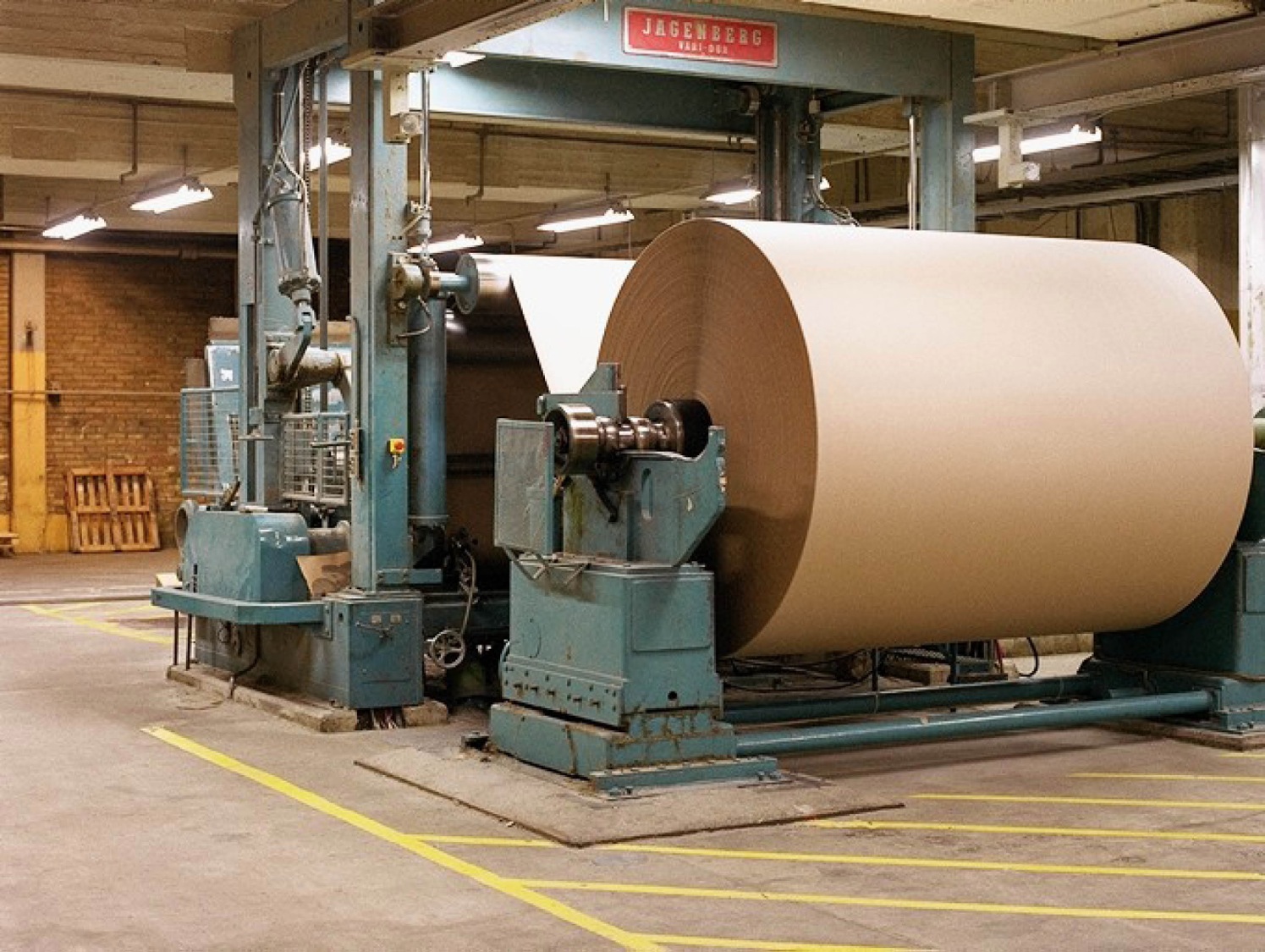 [Speaker Notes: Jäljelle jää paperimassa, joka kuivatetaan , jonka jälkeen siitä tehdään uusia isokokoisia kartonkirullia]
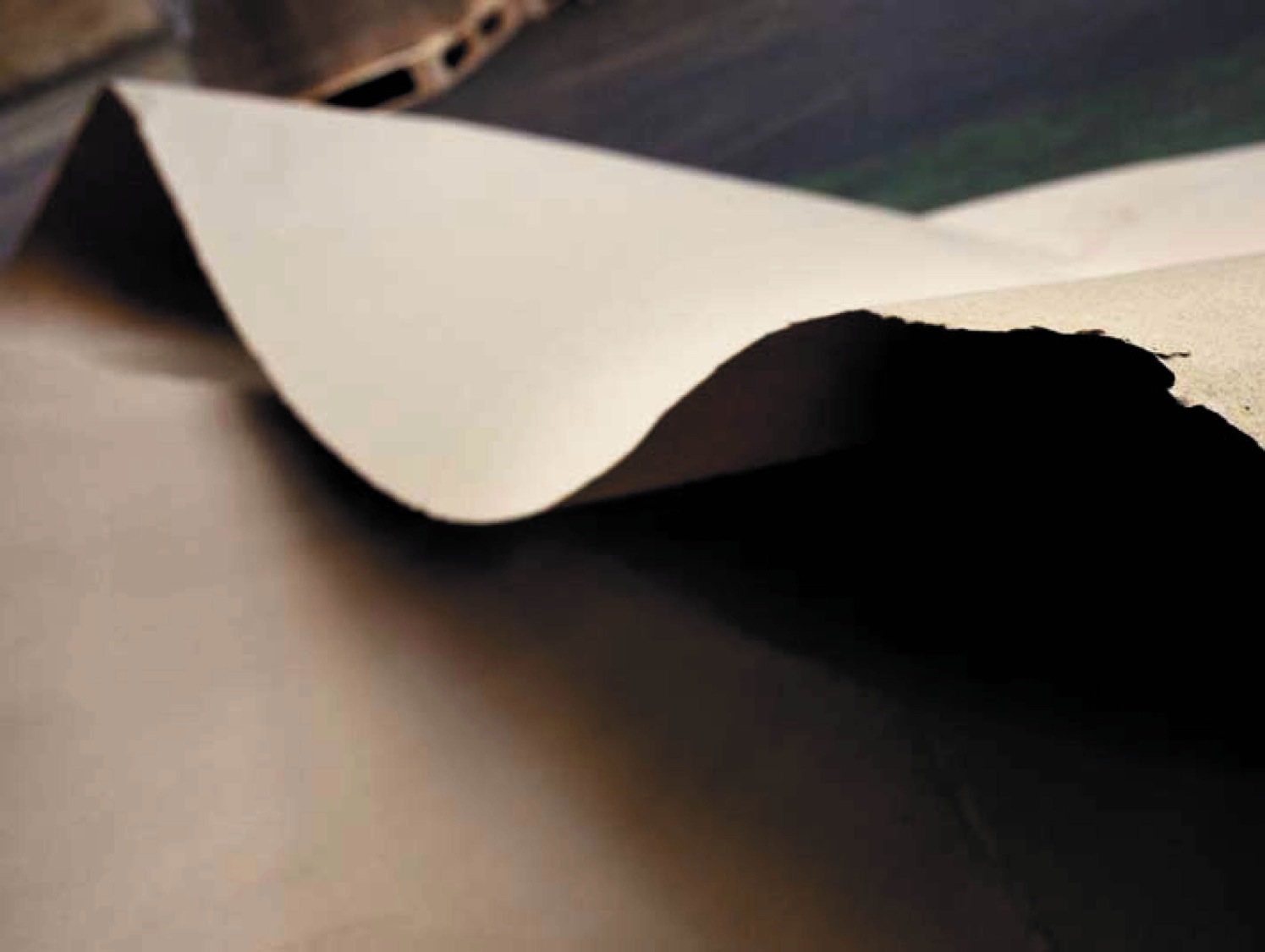 [Speaker Notes: Kierrätyskartongin käyttökohteita ovat esimerkiksi aaltopahvin raaka-aineet, pakkauskartongit, kirjekuoret, laminaattipaperit sekä monenlaiset hylsyt..]
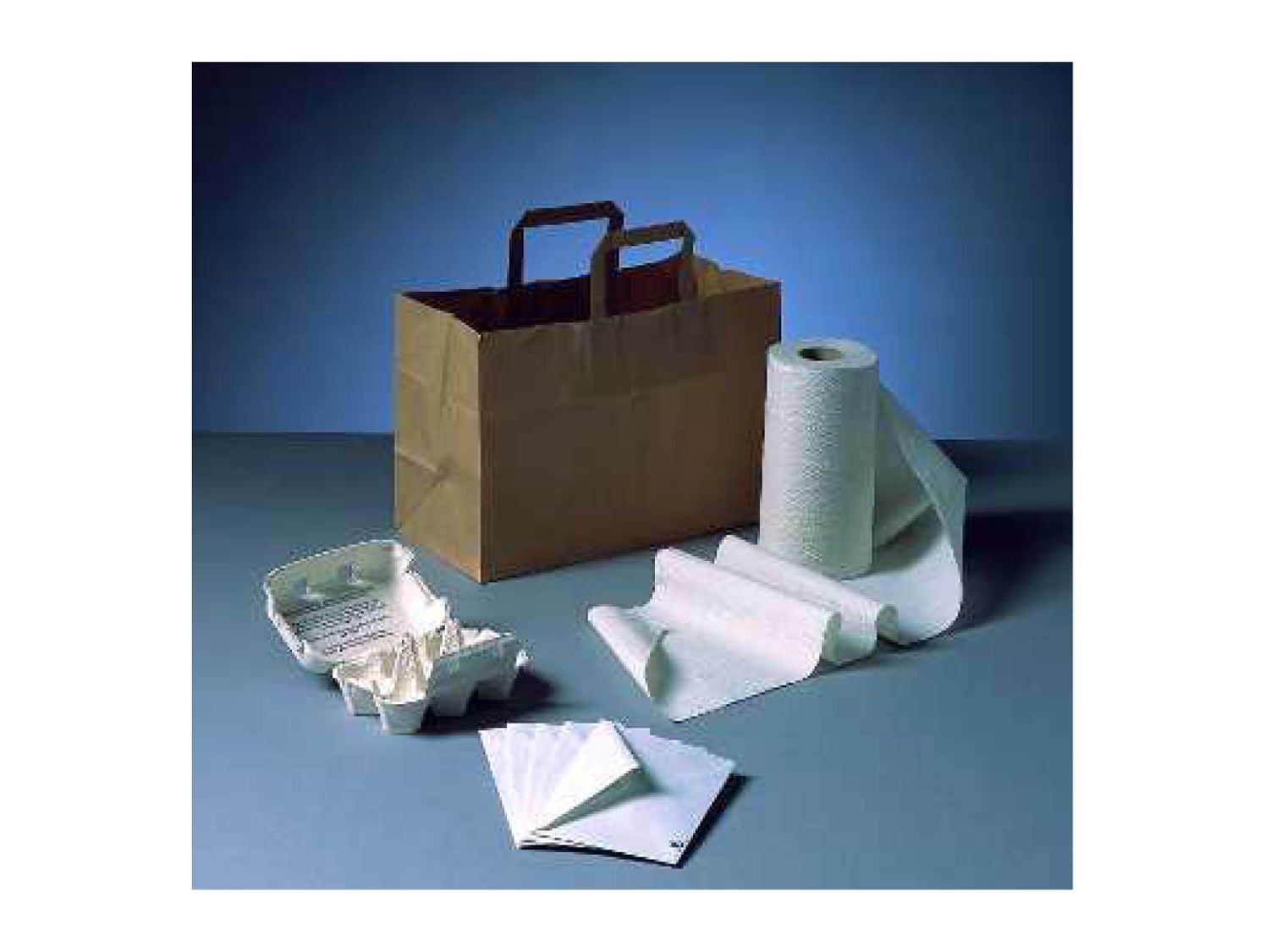 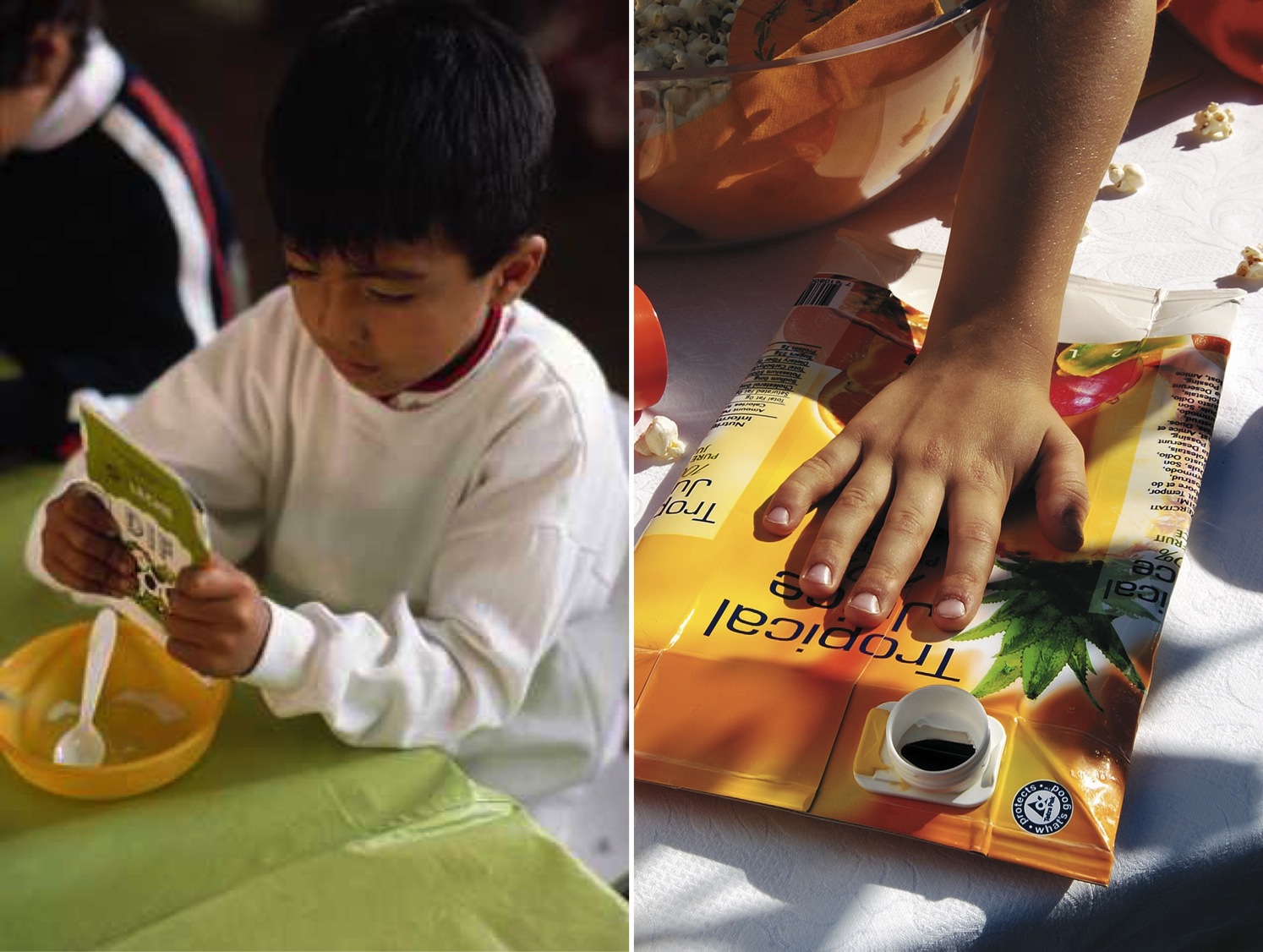 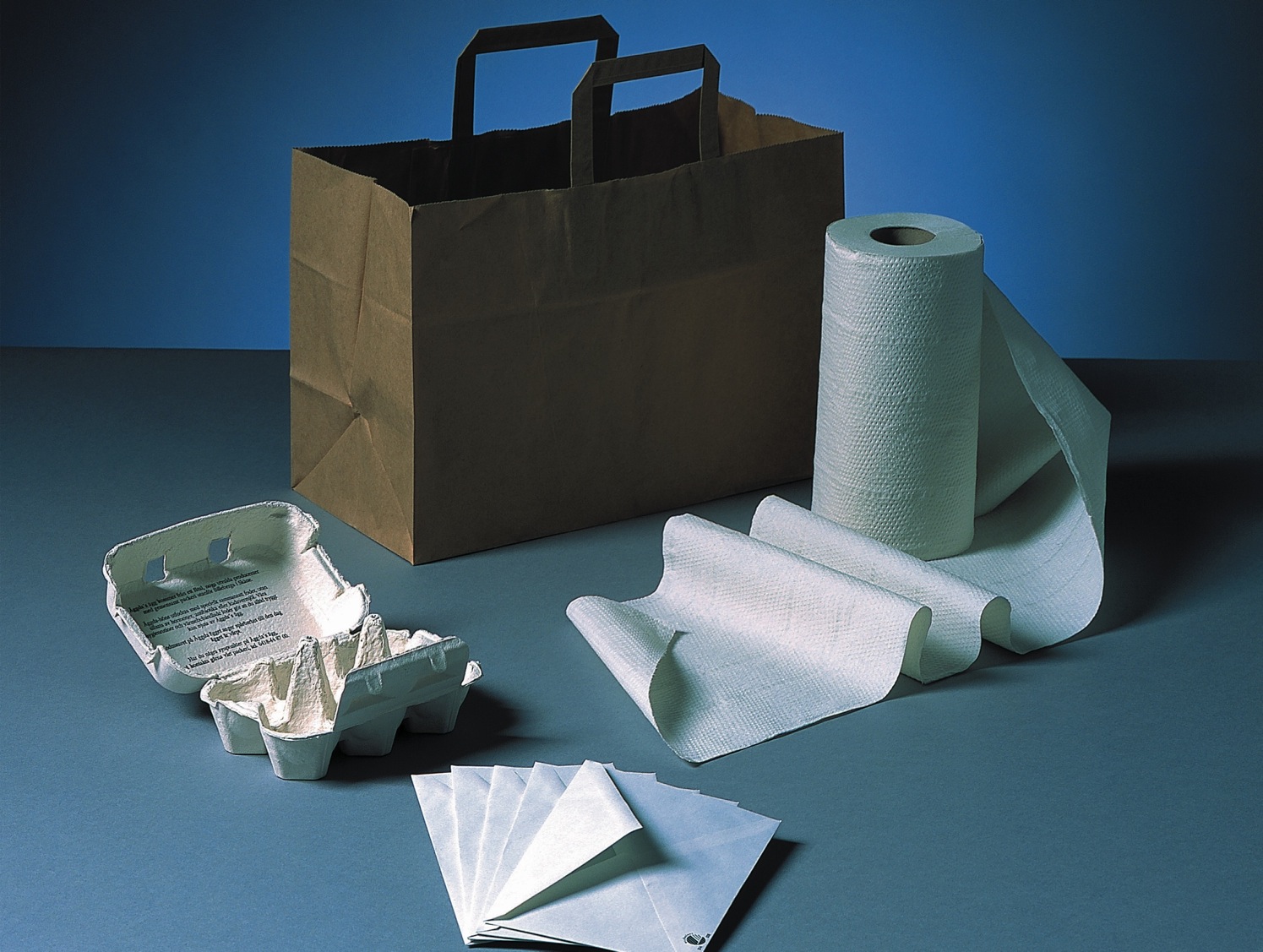 [Speaker Notes: …siitä voidaan myös tehdä kaikenlaisia uusia paperituotteita., joten muista että kartonkipakkaukset ovat :
helppo kierrättää
tärkeä kierrättää ympäristön kannalta
arvokas raaka-aine uusille tuotteille]